.
Vitamin B1 (Thiamine)
Introducation
Thiamin (also called thiamine vitamin B1) was the first vitamin to
         be discovered.
     Thiamin deficiency for monogastric animals, including humans,
         when diets contain of whole cereal grains or starchy roots.
     Many thiamin antagonists in the food supply and sensitivity of
         the vitamin to processing (e.g., heat), can lead to deficiency.
      It was accepted that ruminants did not require  
         vitamin B supplementation because of adequate rumen
         microflora synthesis. 
      Intensification of ruminant feeding, involving high concentrate 
         diets, and management systems with increased levels of
         production have resulted in nervous disorders that are responsive
         to thiamin supplementation.
History
Thiamin is considered to be the oldest vitamin.
 The disease beriberi probably is the earliest deficiency disorder. Beriberi was prevalent in many world regions (particularly Asia) where diets were based on highly milled or polished rice. 
The early history of thiamin has been reviewed (Jansen, 1956 Williams, 1961 Sebrell and Harris,1973 Loosli, 1991). 
Beriberi was recognized in China as early as 2697 B.C. Beriberi occurred sporadically until the middle of the nineteen century.
Beriberi was prevalent in armies and navies, particularly during times of war. In 1895, 26% of the entire Japanese army of 17,500 had beriberi. 
Infantile beriberi was the leading cause of death in some countries, with infants comprising 70 to 80% of all deaths.
.
No cure was found for beriberi until K. Takaki studied sailors in the Japanese Navy in the early 1880s, when the incidence of beriberi was32%. 
By replacing some of the polished rice with other foods, Takaki was able to dramatically reduce the incidence of beriberi.
 He incorrectly thought that added dietary protein was responsible for preventing beriberi.
In the 1890s Eijkman, a Dutch investigator, produced paralysis in chickens fed boiled polished rice. 
He mistakenly believed that the polished rice diet produced a toxin that was counteracted by feeding rice polishings.
 The conclusion that beriberi was caused by a vitally important food constituent was formulated in 1901 by Grijns, who was Eijkman’s successor.
Sources of thiamine
Pork
Whole Grain
 Enriched Grains
Natural sources
Thiamine are found in many nuts, seeds, brown rice, seafood, and whole-grain products.
Sunflower seeds are a particularly good source. 
Legumes, milk, and beef liver. kidney, and egg yolk are animal products.
Brewer’s yeast is the richest known natural source of thiamin.
Vitamin B1 thiamine
Composed of a substituted pyridine and thiazole ring.
Thiamine (vitamin B1) was the first of the water-soluble B-vitamin family to be discovered.
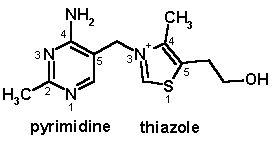 METABOLISM
Digestion
Absorption, 
Transport & Storage
Digestion
Thiamin is readily digested and released from natural sources. 
Free thiamin is soluble in water and easily absorbed. Absorption occurs in the small intestine, particularly in the jejunum. 
In most species, absorption is negligible in the distal portion of the small intestine, and in the stomach and large intestines. 
 Thiamin synthesized by gut microflora in the cecum.
The horse can absorb thiamin from the cecum. Ruminants can also absorb free thiamin from the rumen.
But the rumen wall is not permeable for bound thiamin or for thiamin contained in rumen microorganisms.
Absorption
The mechanism of thiamin absorption is not yet fully understood.
The  apparently both active transport and simple (passive) diffusion are involved. 
At low concentrations there is an active sodium dependent transport against the electrochemical potential. 
At high concentrations it diffuses passively through the intestinal wall. 
Absorption from the rumen is also believed to be an active mechanism.
Transport
Absorbed thiamin is transported via the portal vein to the liver with a carrier plasma protein, thiamin binding protein (Rose, 1990).
 This binding protein is hormonally regulated (e.g., corticosteroid hormones) and is associated with thiamin transport into and out of the cell.
 In blood 90% of total thiamin is in the cellular fraction (predominantly
erythrocytes), while the plasma contains largely free unesterified thiamin.
Thiamin is efficiently transferred to the fetus. In human placenta thiamin concentration was found to be 4.5 mmol/L in maternal plasma  versus 45.9 mmol/L in venous cord plasma.
Storage
Thiamin is one of the most poorly stored vitamins.
 Mammals can exhaust their body stores within 1 to 2 weeks.
 Since thiamin is not stored in large amounts it is relatively easy to develop severe deficiency in a short time, even in adult animals.
Thiamin intakes in excess of current needs are rapidly excreted. 
Absorbed thiamin is excreted in both urine and feces with small quantities excreted in sweat. Urinary thiamin is mainly free thiamin and TMP. 
Fecal thiamin may originate from feed, synthesis by microorganisms.
 Thiamin is administered in large doses, urinary excretion
      first increases, then reaches a saturation level, and with additional      thiamin the fecal concentration increases considerably.
FUNCTIONS
In mammals, thiamin is essential in two oxidative decarboxylation reactions in the citric acid cycle that take place in cell mitochondria and one reaction in the cytoplasm .
These are essential reactions for utilization of carbohydrates to provide energy. 
Decarboxylation in the citric acid cycle removes carbon dioxide.
In the mitochondria, reactions pyruvate dehydrogenase forms acetyl CoA. 
 The only mechanism known for synthesis of ribose, which is needed for nucleotide formation of  RNA and DNA synthesis and results in formation of nicotinamide adenine dinucleotide phosphate (NADP). 
It can also supply intermediate sugars for glycolysis.
Other function
Provide energy to the brain.
Improve transmission of nerve impulses through the nerves by providing them with energy.
Proper function of the heart muscles.
Healthy mucus membrane.
Maintenance of smooth and skeletal muscles.
Formation of RBC’s.
Stability
Thiamine is destroyed by prolonged heat. 
 Food should be cooked in small amounts of water so that thiamine and other water-soluble vitamins don't leach out. 
Baking soda should not be added to vegetables as it breaks Vitamin B1.
 Avoid sulfite preservatives as it breaks Vitamin B1.
 Drinking tea with a meal will also drastically decrease the amount of thiamine that is absorbed by the body.
Vitamin B1 is stable in acid, unstable in aqueous solutions of PH more than 5.
REQUIREMENTS
Thiamin requirements in some species are difficult to establish because   of vitamin  synthesis by microflora in ruminants and most  likely for all species in the lower intestine.
 In horses there is considerable synthesis of thiamin in the digestive tract, with an estimated 25% of the free thiamin in the cecum absorbed. 
In ruminants total feed thiamin and that available from ruminal synthesis have to be considered together, and the total need is yet to be defined.
 Thiamin requirements are obviously higher if feeds contain raw materials (e.g., fish) or additives with anti-thiamin action.
 Spoiled and moldy feeds may contain such antagonists or thiaminases.
Size genetic factors and metabolic status affect thiamin requirements.
      Thiamin requirement is proportional to size.
DEFICIENCY
Comparing signs of thiamin deficiency in various species one sees that disorders affecting the CNS are the same in all species. 
In addition to neurological disorders, the other main group of disorders involves cardiovascular damage.
 Clinical signs associated with heart function are slowing of heartbeat enlargement of the heart, and edema.
 Less specific clinical signs include gastrointestinal problems, muscle weakness, easy fatigue, hyperirritability, and lack of appetite.
Animals developing thiamin deficiency most readily are chickens and pigeons pigs  rats mice and rabbits are less readily depleted probably because of endogenous thiamin production.
Effects of Deficiency
Ruminants
Poultry
Horses
Cat and Dog
Fish 
Humans
Ruminants
Young animals that do not have a fully developed rumen can be thiamin deficient, as shown in experiments with calves and lambs. 
Clinical signs include apparent weakness that is usually first exhibited by poor leg coordination especially of the forelimbs and by inability to rise and stand.
Signs in the calves can be either acute or chronic. In one study, acutely affected calves were anorectic had severe diarrhea, and died within 24 hours. 
These signs appeared after 2 to 4 weeks on a low thiamin diet.
Sheep with thiamin deficiency of the head bent backward cramp-like muscle contractions, disturbance of balance and aggressiveness.
polioencephalomalacia
An animal with polioencephalomalacia a disease of thiamin deficiency. Feedlot cattle suffering from this condition show dullness and sometimes blindness with a series of nervous disorders such as circling, head pressing, and convulsions. 
Six to eight hours after thiamin injection, the same animal was able to stand. With continued thiamin treatment, in 3 to 5 days the animal returned to almost normal, with slight brain damage.
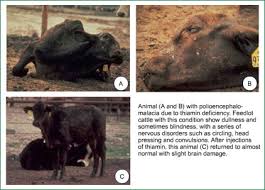 Swine
Thiamin deficiency in swine reveals itself particularly in decreased appetite and body weight vomiting slow pulse.
show severe anorexia lose all interest in food, and will not resume eating unless given thiamin. 
If the deficiency is severe, thiamin must be force fed or injected to induce animals to resume eating.
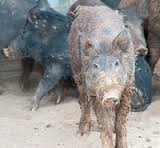 Poultry
Poultry are more susceptible to neuromuscular effects of thiamin deficiency than most mammals.
 In chickens and turkeys there is loss of enlarged heart on right is due to thiamin deficiency.
 Heart on left is from a similar pig fed the same diet plus thiamin. 
The chicken sits on its flexed legs and draws back the head in a stargazing position.
 Retraction of the head is due to paralysis of the anterior
       neck muscles.
 At this stage, the chicken soon loses the ability to stand or sit upright and falls to the floor.
Polyneuritis
In mature chickens, polyneuritis is observed approximately 3 weeks after they are fed a thiamin deficient diet. 
As the deficiency progresses paralysis of the muscles of the legs wings and neck. 
The chicken sits on its flexed legs and draws back the head in a stargazing.
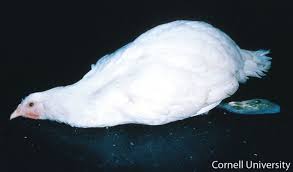 Horses
Horses fed experimental diets low in thiamin exhibited anorexia, loss of weight (especially in the hind legs).
 lower blood thiamin, elevated blood pyruvic acid and dilated and hypertrophied .
A lack of thiamin causes reproductive failure in both sexes.
Anorexia was not apparent until other signs became severe. 
Treatment with thiamin was successful if given before
terminal stages.
 The horsetail (Equisetum arvense) and star thistle (Centaurea solstitialis) may act in the same way as bracken fern.
Muscular  tremors
DOGS AND CATS
The main clinical signs for thiamin deficiency in dogs and cats are anorexia and nervousness leading to spasms and finally to death.
In thiamin deficient cats anorexia and sometimes vomiting occur within 2 weeks of ingestion of a thiamin-deficient diet.
The changes in dogs due to thiamin deficiency predominately involve the nervous system and heart.
The pattern of pathological changes depends on the period of induction acute deficiency tends
To involve the brain and produce severe neurological signs. 
Dogs sometimes show cardiac heart failure including labored breathing and edema.
Deficiency of thiamine in Cat & Dog
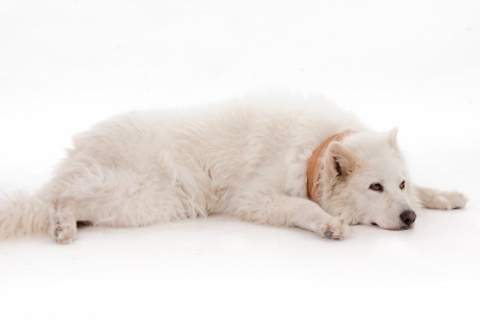 Humans
In beriberi, both cardiac and nervous functions are usually disturbed.
The disease occurs in a wet form characterized by edema and cardiovascular symptoms and a dry form, characterized by peripheral neuritis, paralysis, and muscular atrophy.
The heart is saved from extreme insufficiency by forcing the patient into complete rest at an early stage in the attack.
Beriberi
Symptoms  and clinical signs include edema of ankles, puffiness of face digestive disturbances anorexia nausea and vomiting.
Infantile beriberi, common in the Orient, is an acute form of the disease.
It is probably an important cause of the high infant mortality in Southeast Asia.
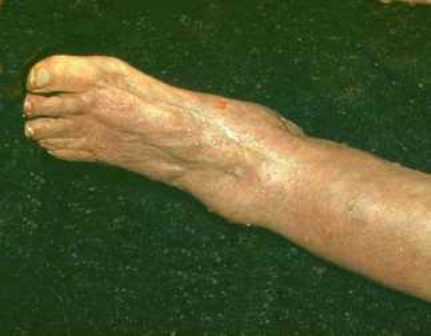 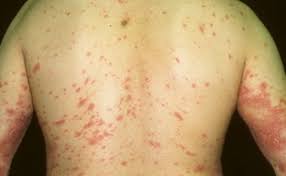 SUPPLEMENTATION
Thiamin is found in most feedstuffs, but in widely differing concentrations.
Good thiamin sources are cereals, milling by-products, oil extraction
residues, and yeast . 
The thiamin content of most common feeds should be three to four times greater than the required amounts for most species .
 For swine and poultry consuming typical diets  thiamin is one of the vitamins least likely to be deficient. 
 Under normal feeding and management conditions, and in the absence of antimetabolites, thiamin deficiency should theoretically not occur in either young or adult ruminants.
Supplement
TOXICITY
Excess thiamin is easily cleared by the kidneys.
 Dietary intakes of thiamin up to 1,000 times the requirement are apparently safe for most animal species. 
Intolerance to thiamin is relatively rare in humans daily oral doses of 500 mg have been administeredfor as long as a month with no ill effects. 
Lethal doses with intravenous injection were 125, 250, 300, and
350 mg/kg body weight for mice, rats, rabbits, and dogs, respectively
Vasodilation fall in blood pressure bradycardia, respiratory arrhythmia, and depression resulted when animals were given thiamin in large doses intravenously.
REFERENCES
Abe, T. (1969). J. Vitaminol. 15, 339.
Aitken, F. C., and Hankin, R. G. (1970). Vitamins in Feeds for Livestock, Commonwealth
Bureau of Animal Nutrition, Techn. Comm. No. 25, Central
Press, Aberdeen.
Barchi, R. L. (1976). Thiamine (C. J. Gubler, M. Fujiwara, and P. M. Dreyfus,
eds.) p. 282. John Wiley and Sons, New York.
Barclay, L. L., and Gibson, G. E. (1982). J. Nutr. 112, 1899.
Bauernfeind, J. C. (1969). World Rev. Anim. Prod. 5(21), 20.
Blank, N. K., Vick, N. A., and Schulman, S. (1975). Acta Neuropathol. 31, 137.
J. Anim. Sci. 35, 260(Abstr.).
Cont…
Blass, J. P., and Gibson, G. E. (1977). N. Engl. J. Med. 297, 1367.
Blass, J. P., and Gibson, G. E. (1978). Advances in Neurology, Vol. 21. R. A. P.
Kark, R. N. Rosenberg, and L. J. Schut (Eds.). Raven Press, p. 181-198,
New York.
Bräunlich, K., and Zintzen, H. (1976). Vitamin B1 No. 1593. Hoffmann-La
Roche, Basel, Switzerland.
Brent, B. E. (1985). Feed Management 36(12), 8.
Brent, B. E., and Bartley, E. E. (1984). J. Anim. Sci. 59, 813.
Brethour, J. R. (1972).
Cont…
Breves, G., Brandt, M., Hoeller, H., and Rohr, K. (1984). J. Agr. Sci. Camb. 96,
587.
Brin, M. (1962). Ann. N.Y. Acad. Sci. 98, 528.
Brown, M. L. (1990). In Present Knowledge in Nutrition (M. L. Brown, ed.), 6th
Ed., p. 142. International Life Sci. Inst., Washington, D.C.
Carroll, F. D., Gross, H., and Howell, C. E. (1949). J. Anim. Sci. 8, 290.
Charles, O. W., Roland, D. A., and Edwards Jr., H. M. (1972). Poult. Sci. 51,
419.
Coelho, M. B. (1991). Vitamin stability in premixes and feeds: A practical approach,
p. 56. BASF Technical Symposium, Bloomington, Minnesota.
.